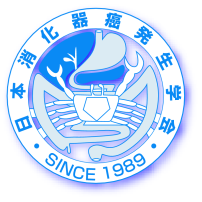 JSGCCOI Disclosure InformationLead Presenter<Name of  the Speaker>
I have no financial relationships to disclose.
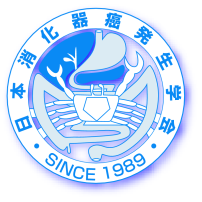 JSGCCOI Disclosure InformationPrincipal Researcher<Name of  the Speaker>
I have no financial relationships to disclose.
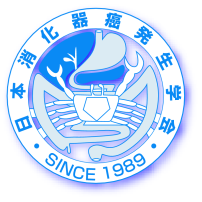 JSGCCOI Disclosure InformationLead Presenter<Name of  the Speaker>
I have the following financial relationships to disclose.


Leadership position/advisory rolefor:
Stockholder in: 
Patents  and royalties from: 
Honoraria（lecture fee) from:
Honoraria(manuscript fee) from: 
Grant/Research funding from:
Other remuneration from:
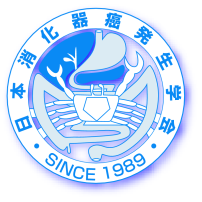 JSGCCOI Disclosure InformationPrincipal Researcher<Name of  the Speaker>
I have the following financial relationships to disclose.


Leadership position/advisory rolefor:
Stockholder in: 
Patents  and royalties from: 
Honoraria（lecture fee) from:
Honoraria(manuscript fee) from: 
Grant/Research funding from:
Other remuneration from: